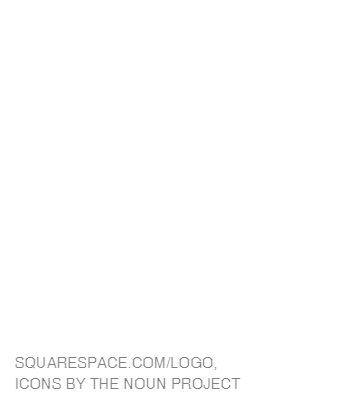 일본의 디저트 문화
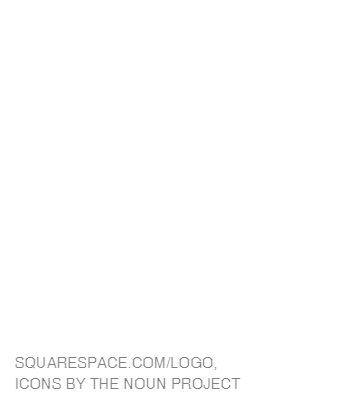 일본어일본학과
22001989 이현호
CONTENTS
01
02
03
디저트의 의미
일본에서의 디저트
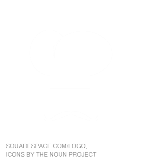 와가시(和菓子)
와가시의 정의와 기원
와가시의 종류
양과자(洋菓子)
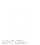 양과자에 대한 설명
앵과자의 종류
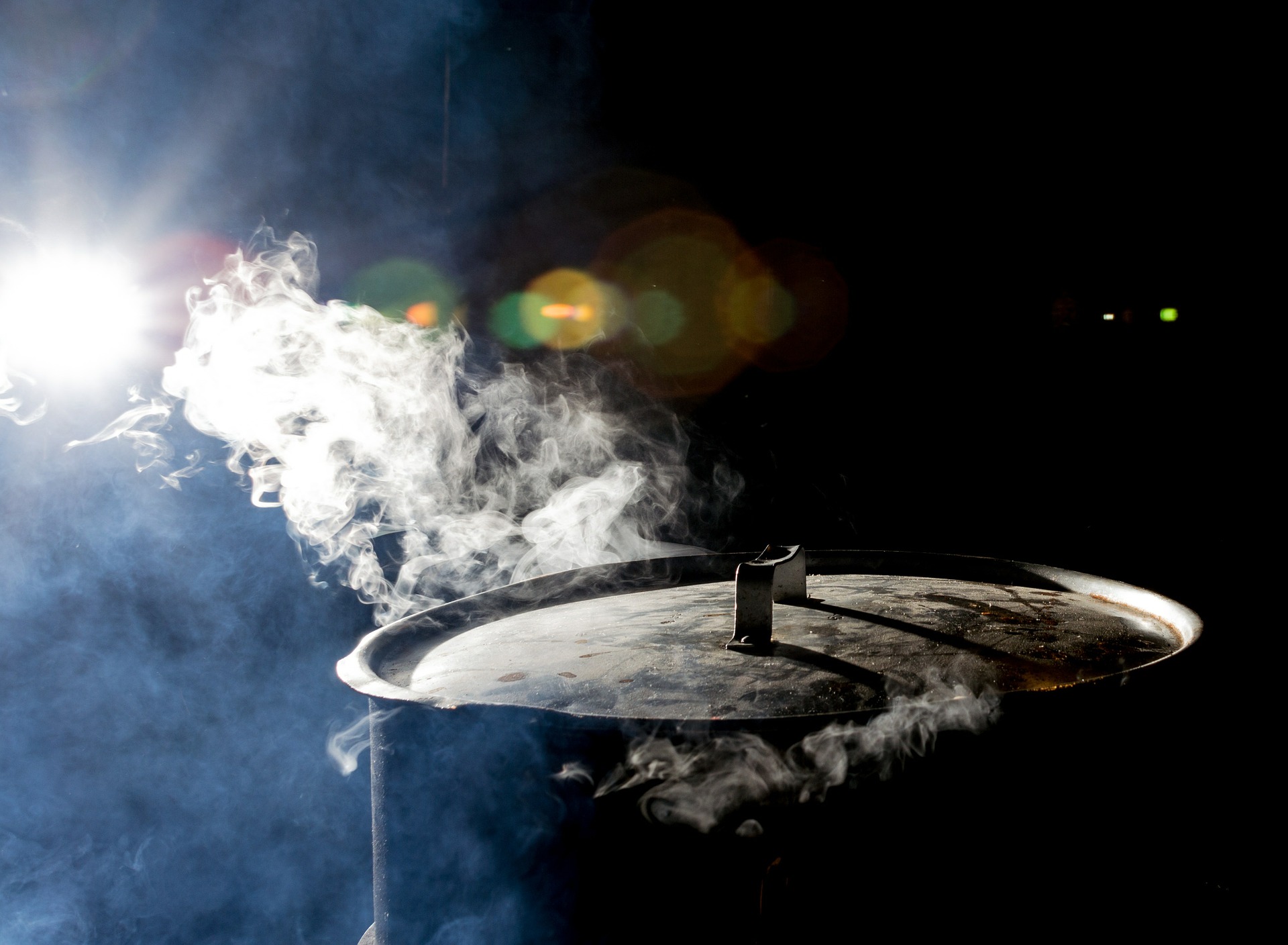 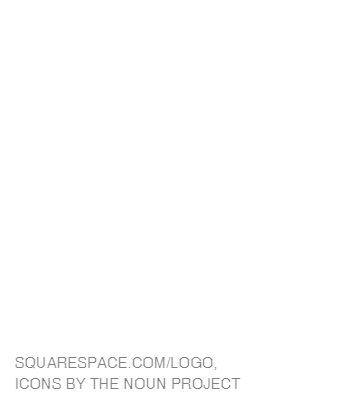 01
디저트의 의미와
일본에서의 디저트
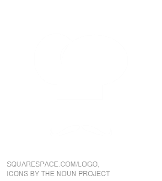 01 디저트의 의미
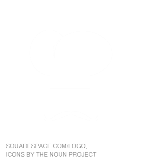 디저트(Dessert)란?
식사 후에 먹는 간단한 음식.
유래는 “식사를 “끝마치다＂ 라는 프랑스 단어
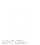 01 일본에서의 디저트
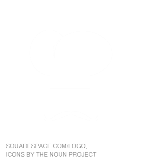 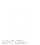 와가시(和菓子)
양과자(洋菓子)
디저트(デザート)
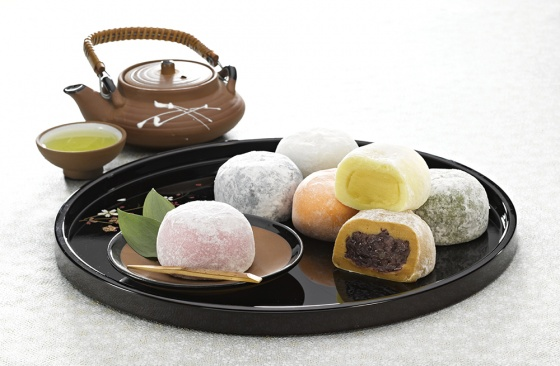 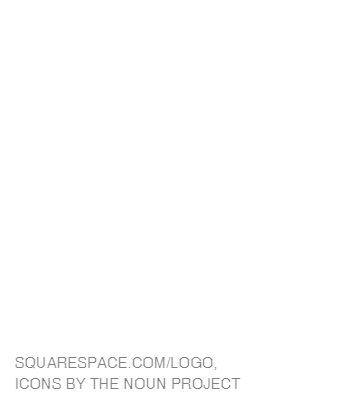 02
와가시(和菓子)
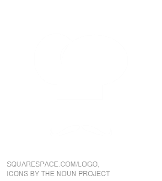 02 와가시(和菓子)
와가시의 정의
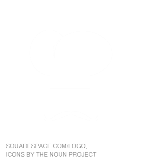 와가시(和菓子)란?
일본의 전통적인 제조법으로 만든 과자.
쌉쌀한 차와 곁들이는 경우가 많아 단 맛이 대부분.
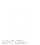 02 와가시(和菓子)
와가시의 정의
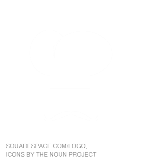 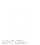 히가시(干菓子)
(수분함량 20% 이하)
한나마가시(半生菓子)
(수분함량 30% 이상)
나마가시(生菓子)
(수분함량 40% 이상)
02 와가시(和菓子)
와가시의 기원
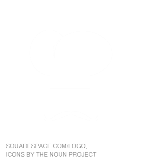 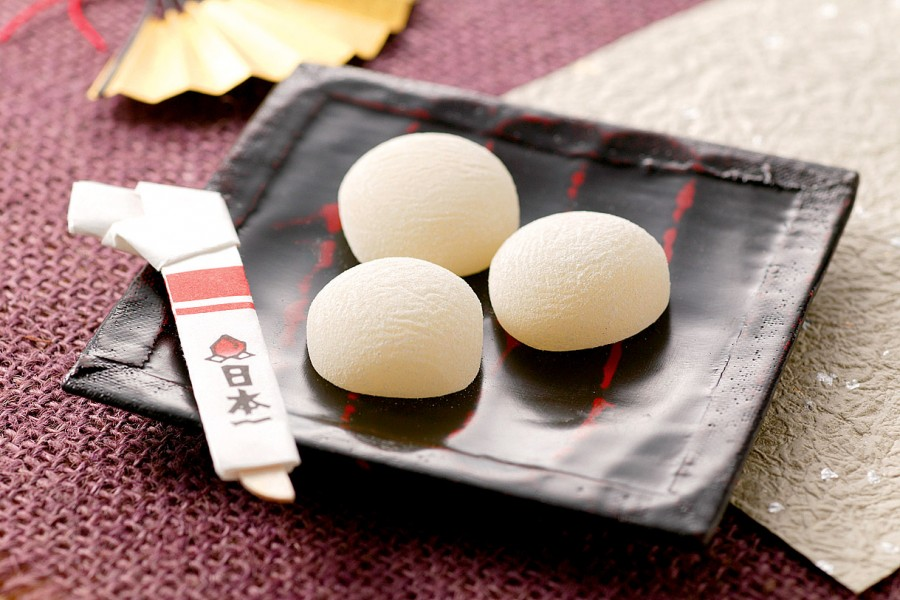 가장 기초적인 떡인 단고(경단)
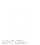 02 와가시(和菓子)
?
떡(餅,もち)
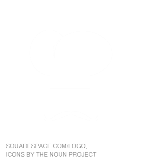 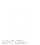 사쿠라모찌
(桜餅)
와라비모찌
(蕨餅)
가시와모찌
(柏餅)
02 와가시(和菓子)
^^b
떡(餅,もち)
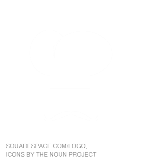 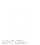 사쿠라모찌
(桜餅)
와라비모찌
(蕨餅)
가시와모찌
(柏餅)
02 와가시(和菓子)
당고(団子)
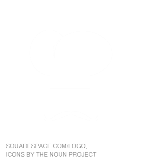 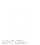 미타라시 당고(みたらし団子)
)
하나미 당고(花見団子)
02 와가시(和菓子)
도라야키(どら焼き)와 양갱(羊羹)
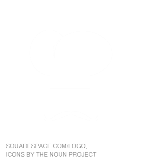 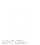 도라야키(どら焼き))
양갱(羊羹)
02 와가시(和菓子)
만쥬(饅頭)와 카스테라(カステラ)
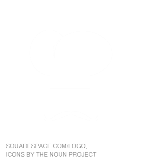 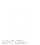 만쥬(饅頭))
카스테라(カステラ)
02 와가시(和菓子)
다이후쿠(大福)
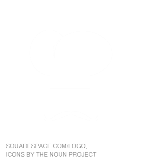 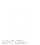 팥을 넣은 다이후쿠 )
딸기를 넣은 다이후쿠
02 와가시(和菓子)
네리키리(練り切り)와 타이야끼(鯛焼き)
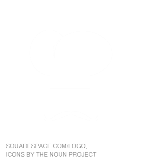 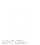 타이야끼(鯛焼き)
네리키리(練り切り))
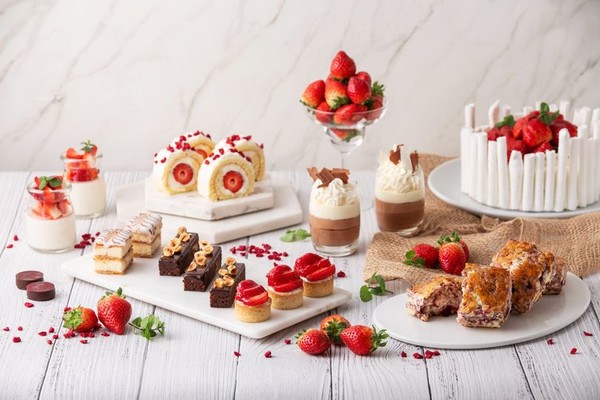 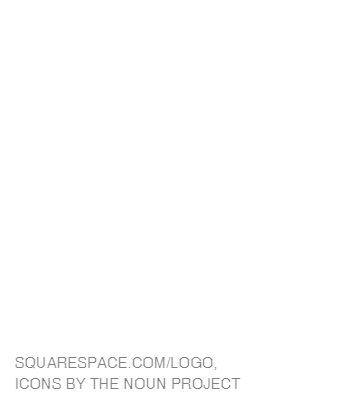 03
양과자(洋菓子)
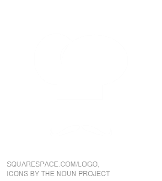 양과자(洋菓子)
파르페(Parfait, パフェ)
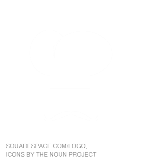 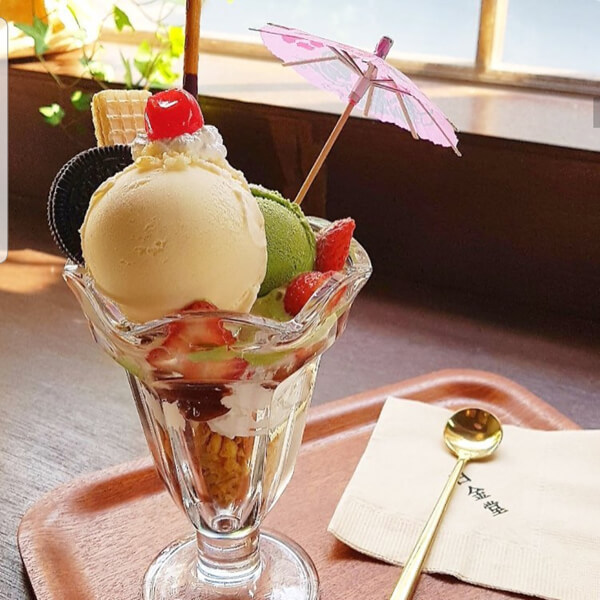 철자가 같은 프랑스어 단어로, '완전한/완벽한'이라는 뜻을 갖고 있다.
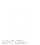 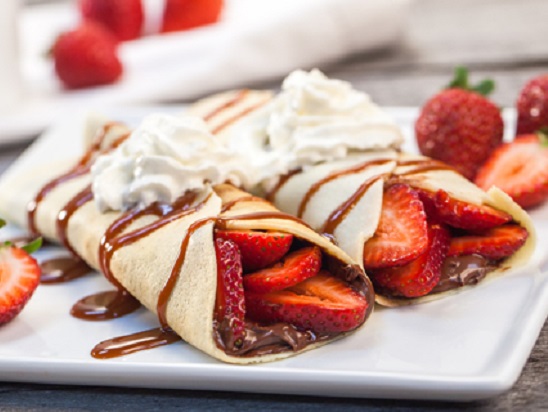 양과자(洋菓子)
크레이프(Creˆpe,クレープ)
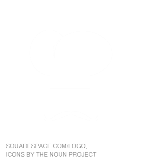 '둥글게 말다'라는 뜻의 라틴어인 크리스파(crispa)에서 유래.
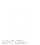 양과자(洋菓子)
마리토쪼(Maritozzo,マリトッツォ)
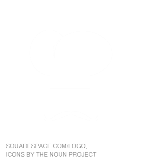 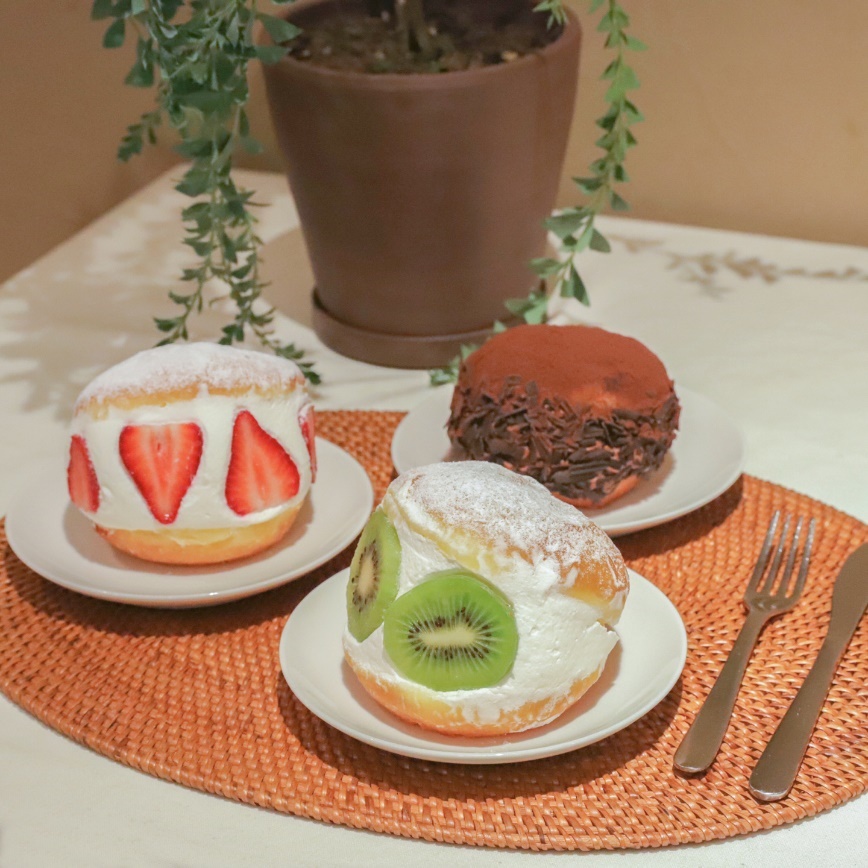 이름의 유래는 이탈리아어로 ’남편‘을 뜻하는 'Marito'라고 하며, 약혼녀에게 줄 반지나 보석을 크림 속에 숨긴 것에서 유래.
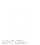 개인 창작 파르페 만들기 영상
新作パフェ『秋の嶺🍁』
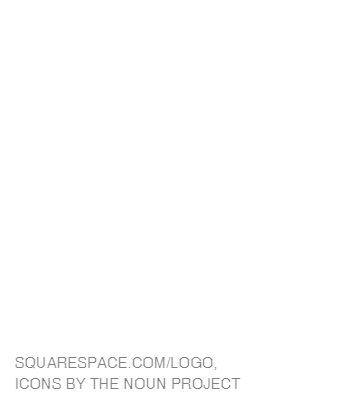 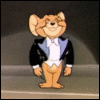 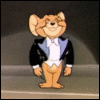 감사합니다